QTC – CSULA: Helix (Formerly “Exam File Manager”)
Senior Project 2021-2022









          May 5th , 2022
Agenda
Team, Advisor, & Liaison Introduction
Who QTC is
Background
QTC’s Needs
QTC’s Current Solution
Project Requirements

Technologies Used
Project Overview
Frontend
Backend + APIs
Challenges
Retrospective
Achievements
Demo
Team Introduction
QTC Liaisons
Francisco Guzman
Luis Arcantur
Julian Gutierrez
CSULA Advisor
Keenan Knaur

CSULA  Team Leaders
       Norman Avery
       Josh Mermelstein

CSULA Team
       Abdullah Alwabel
       Dean Baquir
       Daniel Ibanez
       Sameen Khan
       Noe Lopez
       Jeffrey Lum
       Jose Mierzejewski
       Wilson Tobar
QTC Overview
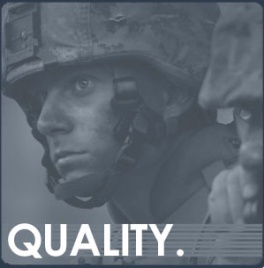 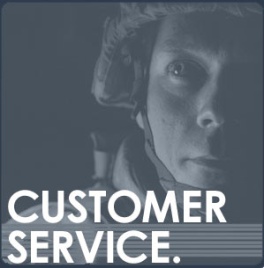 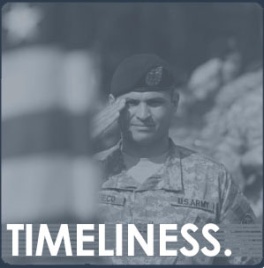 Part of Leidos company ($10B+ technology solution provider)











The largest provider of government-outsourced occupational health and disability examination services in the nation.
Process 4 million+ pages of medical records daily
“Examinations for America’s Heroes”
EFM - What is it?
Web Application
Document Repository of Medical Exams
Used by government agencies, medical professionals

Used to qualify people for additional services, such as medical benefits.
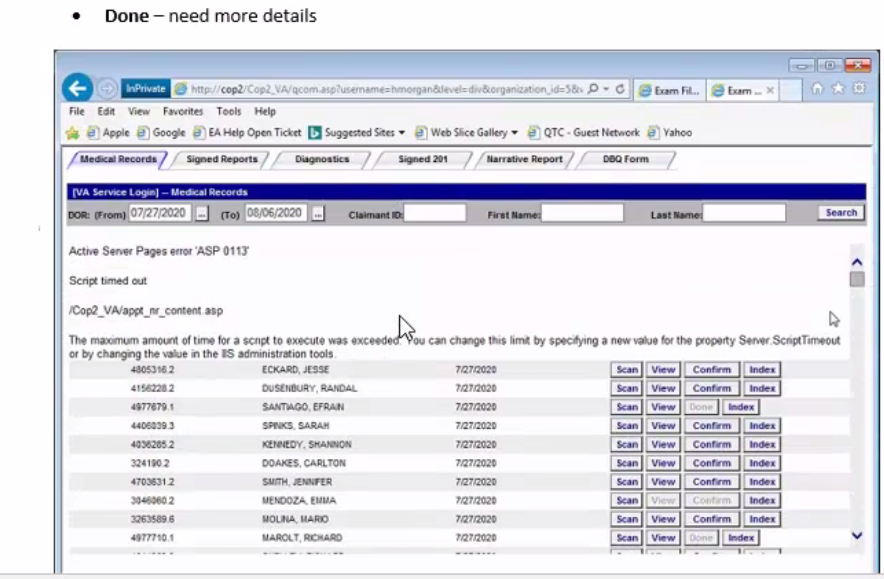 QTC's Business Needs
Scalable and customizable web application


Operations - View | Search | Update
Medical Records
Signed Report


Efficient onboarding | Quick turn around time
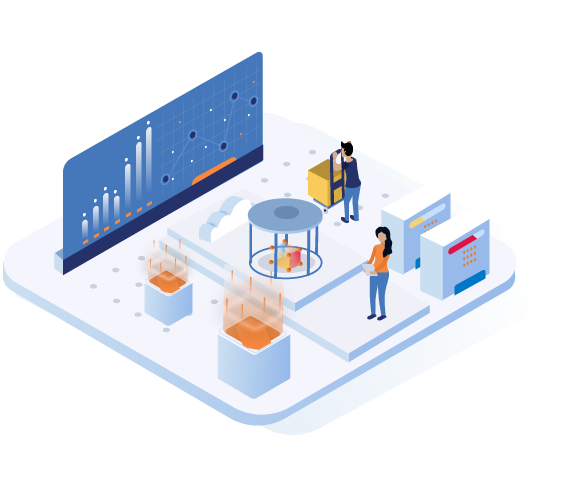 BackgroundEFM (Previous Version)
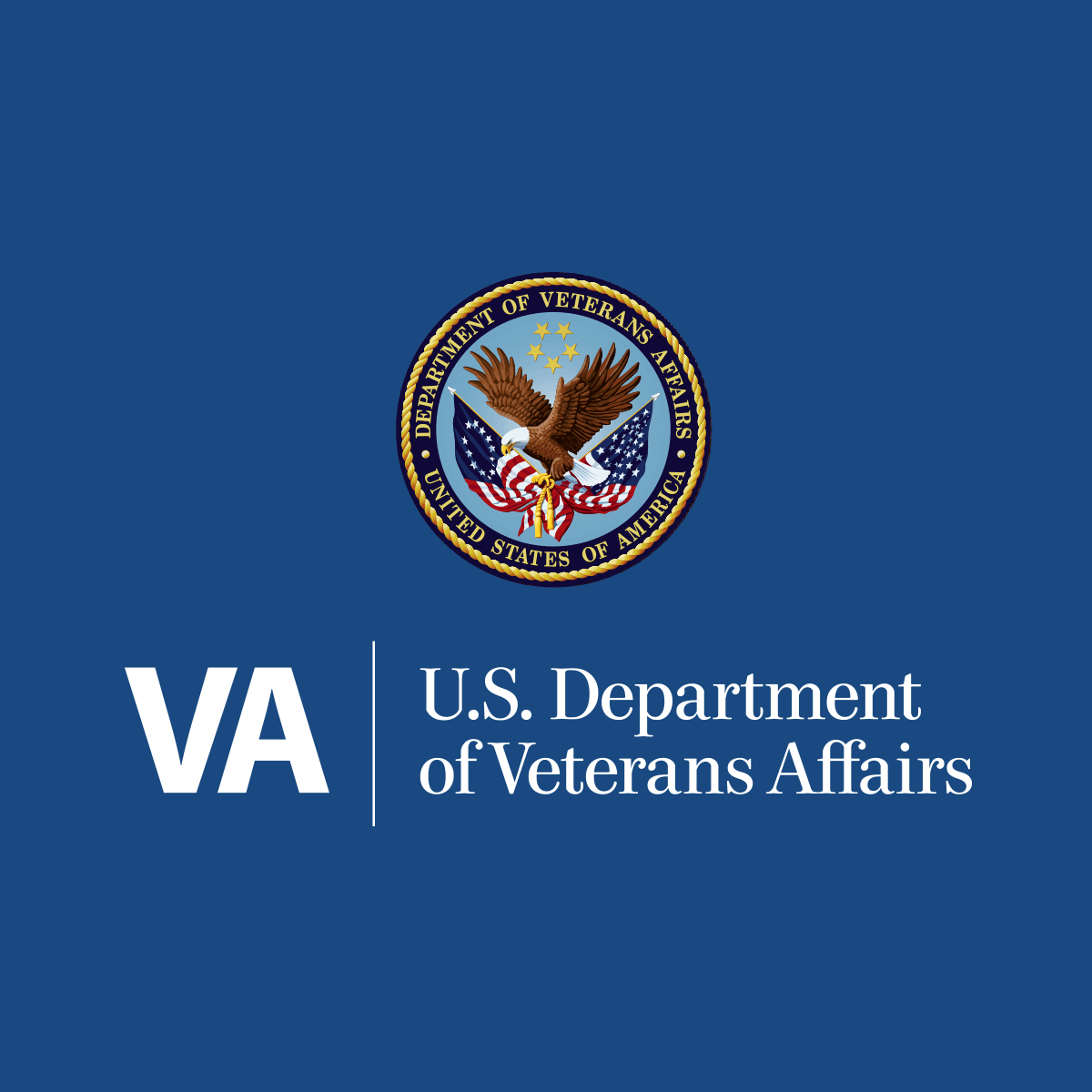 Currently it is not extensible and scalable for adding/deleting/modifying features

Does not have the flexibility to add new LOB's (Lines of business)

Data access for current functionality is currently inline in classic asp and will be moved to stored procedures

Procedures allow business to change their own backend logic without stopping the running application
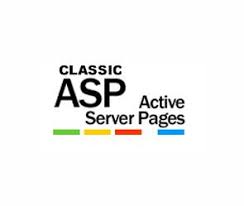 Why QTC Needs an Exam File Manager
Operations Management System (OMS) 
A collection of processes in a program or website that enables efficient day-to-day business management practices such as:
Taking files
Managing them
Storing Files (i.e., repository)
Extensible structure
Easier to modify existing code with clearer, more extensible code
Currently uses if else logic 
Architecture is not currently created for long-term useability 
As a result, hard maintainable

Services configured by the plugin and injected into the program via Dependency Injection
Improve functionality of the core features
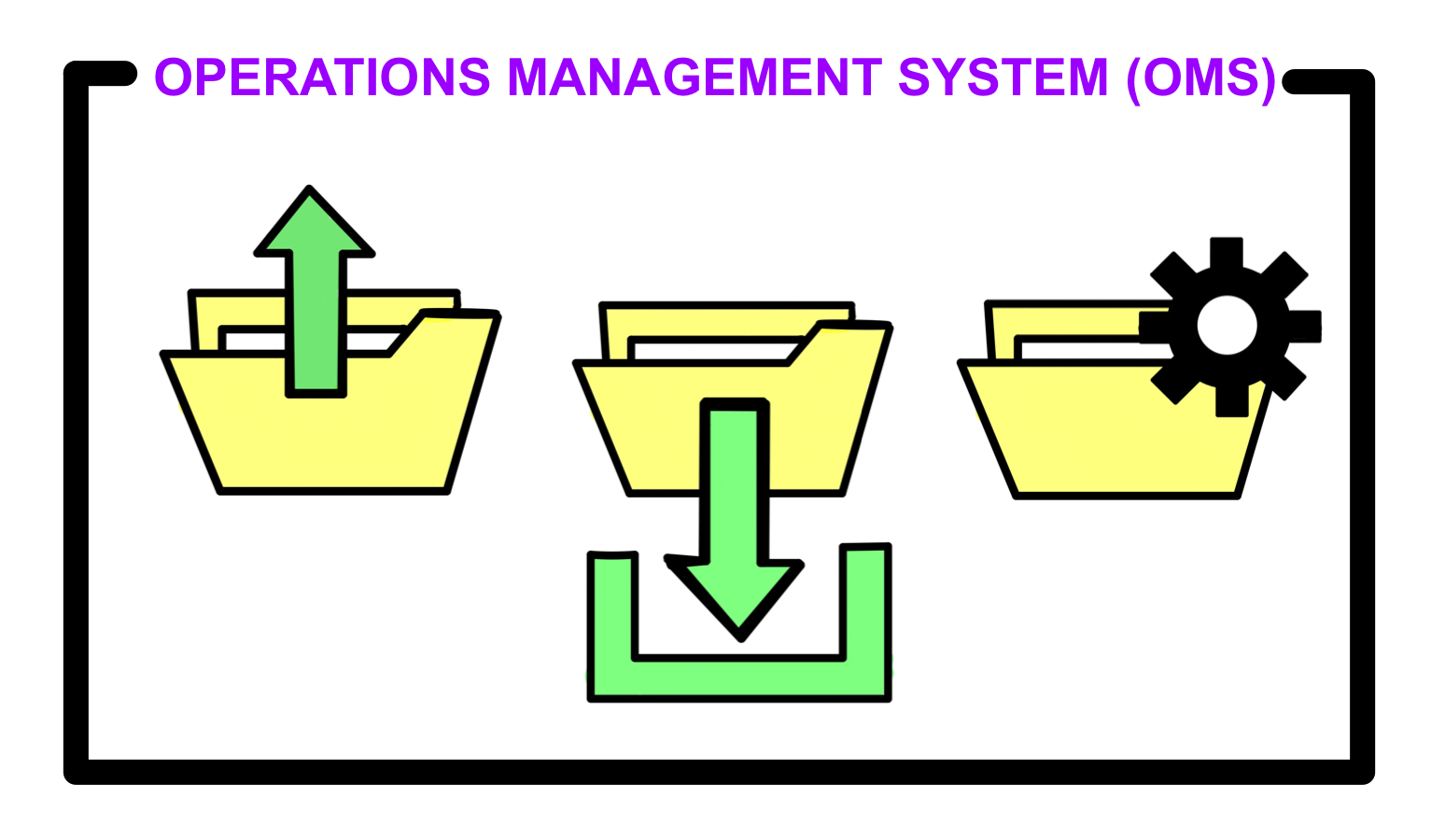 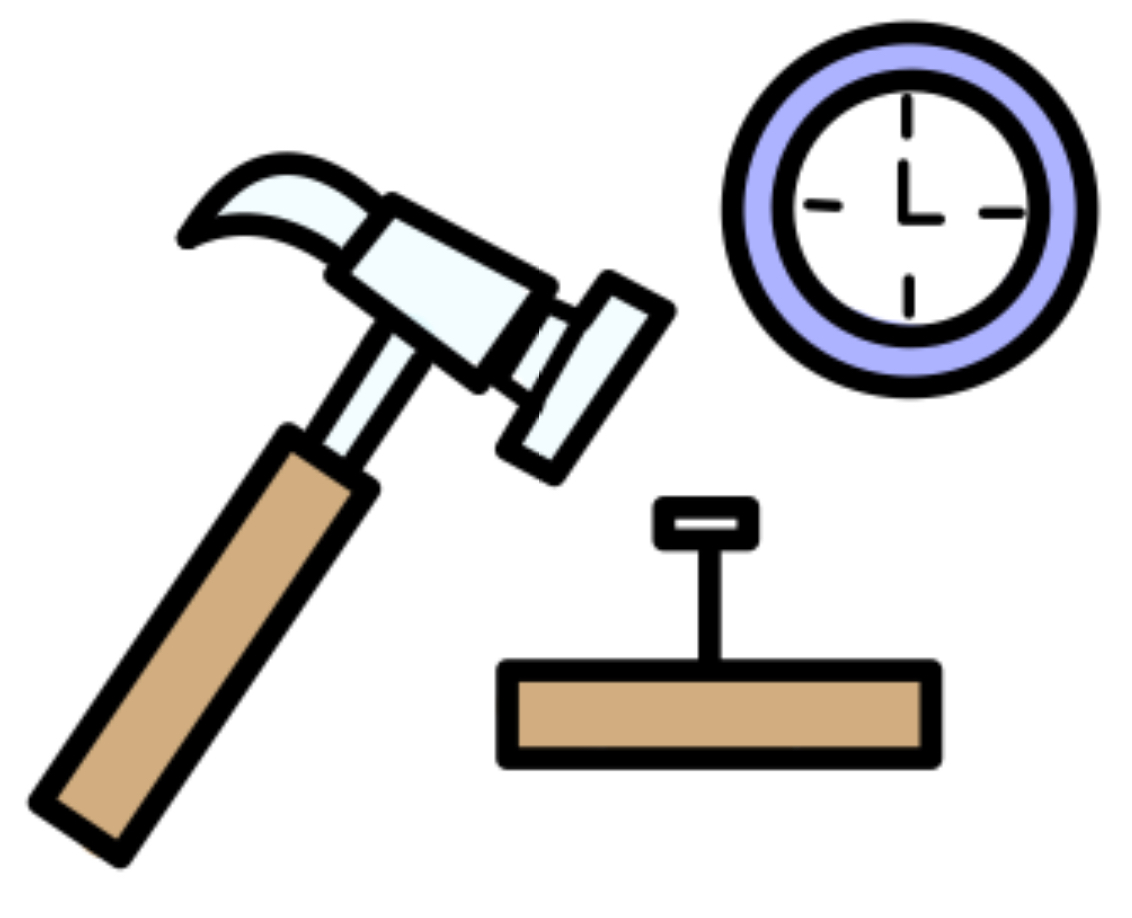 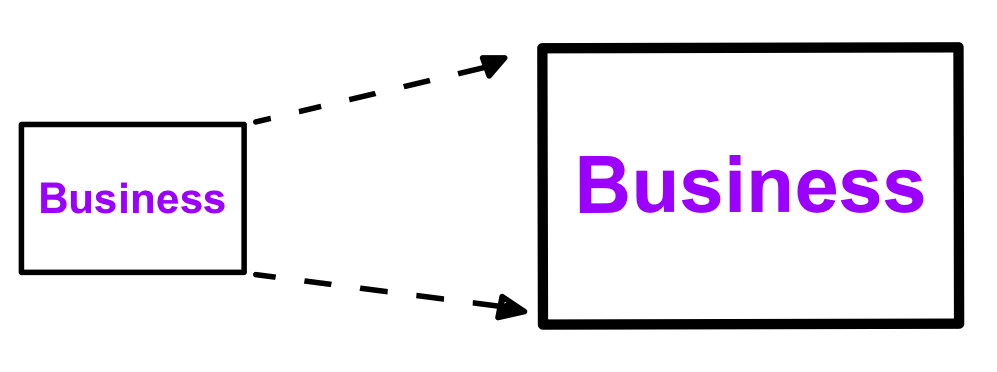 Fig: ENABLED EXTENSIBILITY
Fig: DELAYED MODIFICATIONS
Why QTC Needs an Exam File Manager (Continued)
Intended actions:
Insurance benefits determination processes as per the case and the parties involved in that specific case
Dealing with Federal Entities such as the Department of Labor and Secret Services etc.
Juggling through multiple lines of businesses with common resources (database and functionality) and yet be able to handle the respective tasks that each line of business intends to handle

Expected End Result:
Needs to work efficiently regardless of the volume of the content and activities on the website
Should be able to coordinate between the claimants, the Veteran Benefits Administration, and the providers (appointment scheduling, diagnosis, and feedback)
Intended actions:
Insurance benefits determination processes as per the case and the parties involved in that specific case
Dealing with Federal Entities such as the Department of Labor and Secret Services etc.
Juggling through multiple lines of businesses with common resources (database and functionality) and yet be able to handle the respective tasks that each line of business intends to handle

Expected End Result:
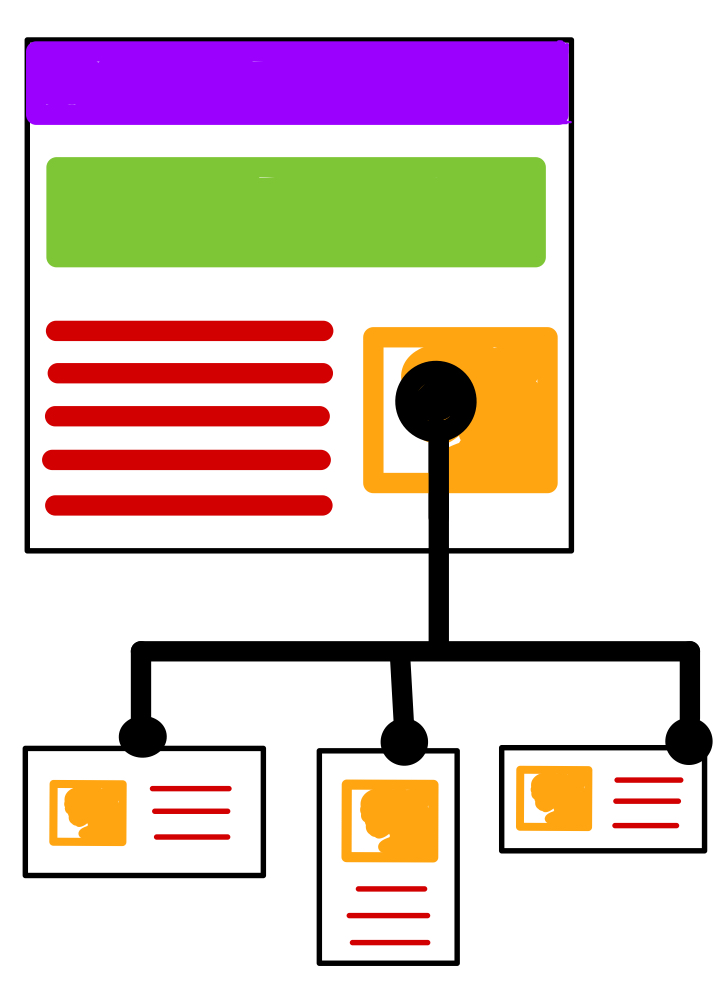 Fig: CONTENT VOLUME
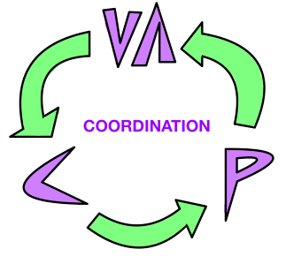 Fig: COORDINATION BETWEEN PARTIES
Project Requirements Medical Records Requirements
Dynamic Tabs
Pagination 
Search 
Date picker
Interfaces
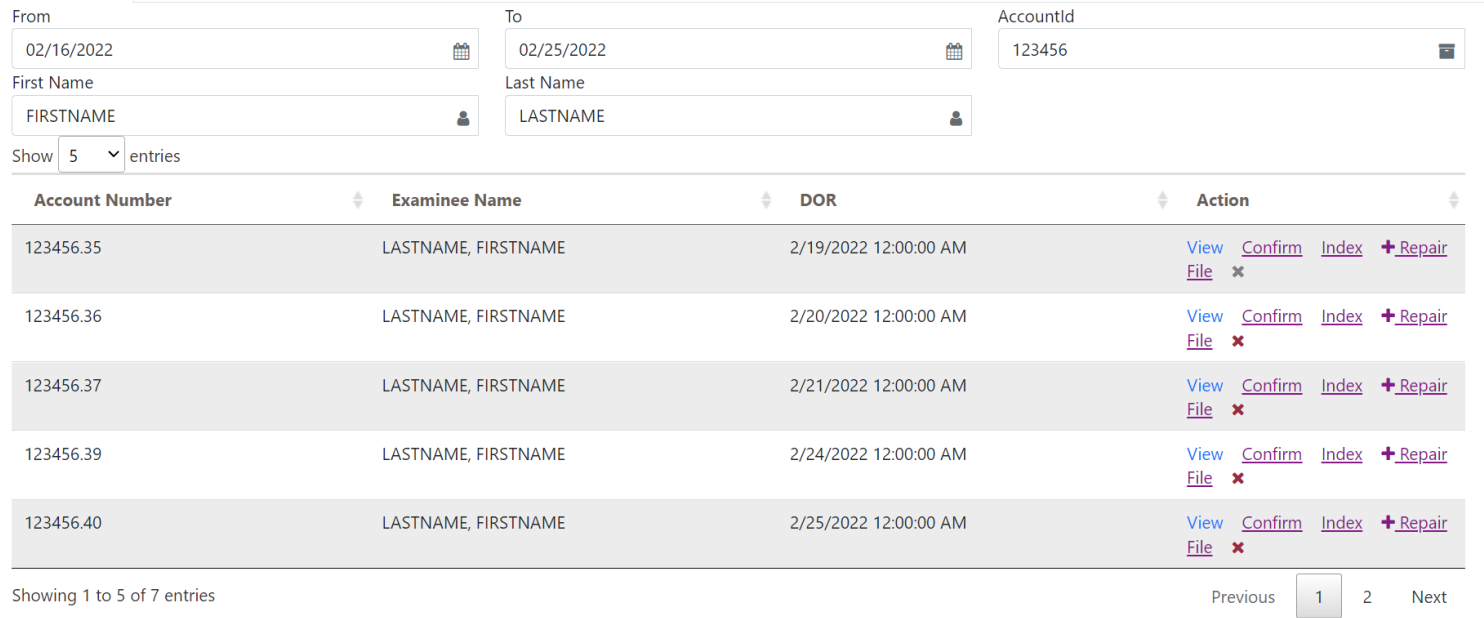 [Speaker Notes: Components
Dynamic Tabs (GUI)
Loaded from SQL, authenticated by Authentication Module
Working Interfaces
(Complete, Index, Repair, View, Delete)
Front-end pagination 
Search implementation
Extensible via compiled DLL plugin
Date picker 
Javascript/Jquery]
Project Requirements – Scalable and Extensibility
Overview
Organizations need to be easily added to app
Additional organizations are added to application via compiled plugin

Web application is made aware of new organization’s features
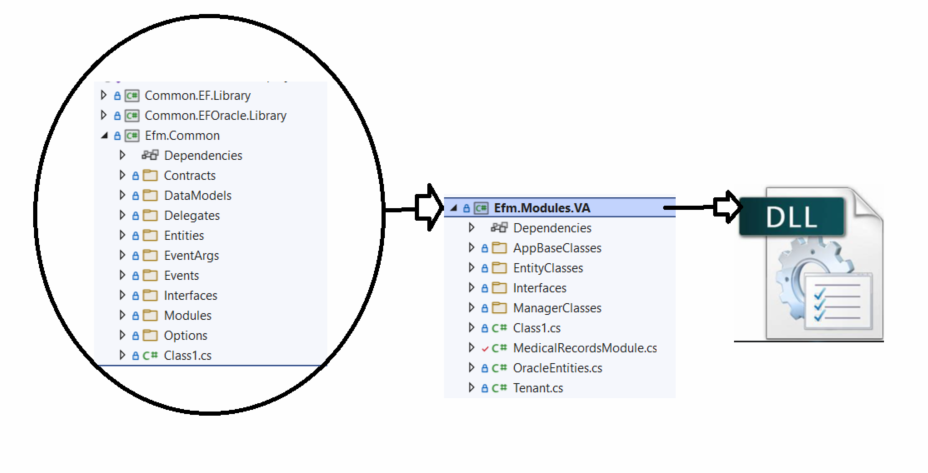 Project Requirements – ExtensibilityFour Main Components to Achieve Extensibility
(1x) Interfaces – Itenant  
Encapsulated Object that contains everything that the GUI needs to display data

(1x) Interface - IMedicalRecordsModule 
Custom Implementation of Medical Records Search – Unique to each Line of Business

(1x) Object – GenericRecordsObject 
Generic Collection of Records

(1x) Method – ExecuteFeature 
Generic Implementation and Execution of Features
[Speaker Notes: Components
Dynamic Tabs (GUI)
Loaded from SQL, authenticated by Authentication Module
Working Interfaces
(Complete, Index, Repair, View, Delete)
Front-end pagination 
Search implementation
Extensible via compiled DLL plugin
Date picker 
Javascript/Jquery]
Project Requirements – ExtensibilityFour Main Components to Achieve Extensibility
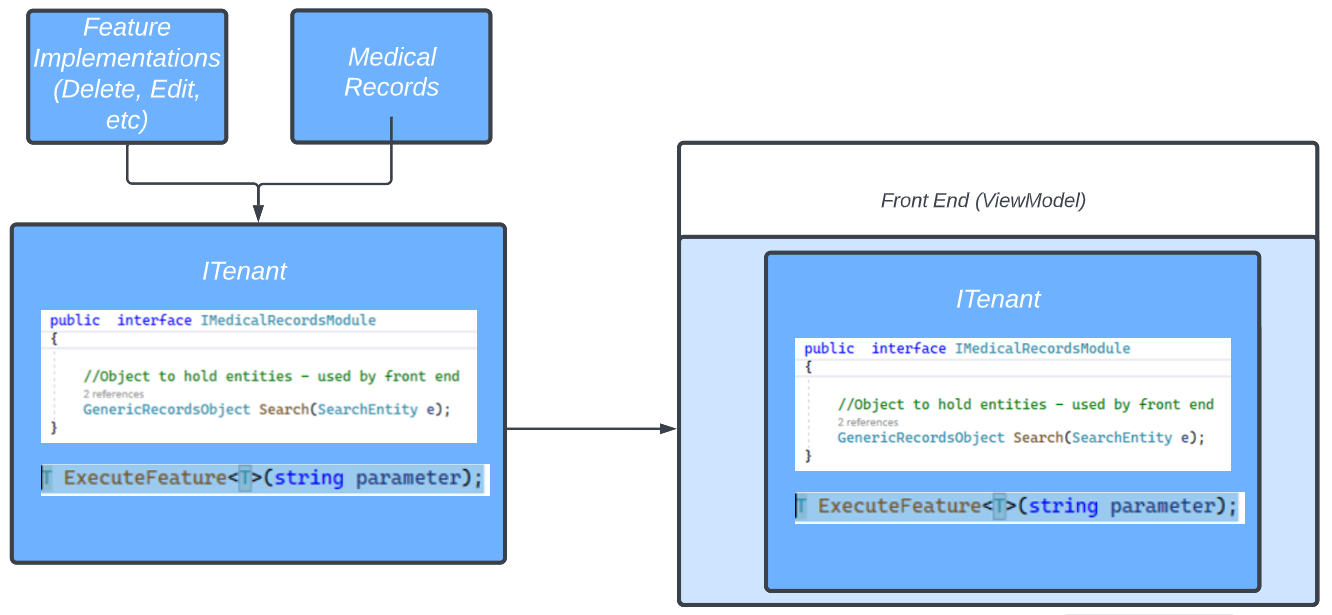 [Speaker Notes: Components
Dynamic Tabs (GUI)
Loaded from SQL, authenticated by Authentication Module
Working Interfaces
(Complete, Index, Repair, View, Delete)
Front-end pagination 
Search implementation
Extensible via compiled DLL plugin
Date picker 
Javascript/Jquery]
Project Requirements – Decoupling
Adding New Lines of Business
Other Lines of Business will not be affected

Changes to Lines of Business
Programmed Logic can be updated without affecting the web application

Storage
Each line of business can implement their own data storage requirements

Bugs
Application bugs within a  line of business do not affect the web application overall
Project OverviewHelix (Formerly EFM)
The new approach will benefit the users without compromising the infrastructure of the entire application. 

The following will be interacting with the web application:

External File Repositories 
Database 
Assembly Plugins 
File Systems
Project Requirements Helix (New Version)
Helix will load all the plugins at startup

All the implementations for all tenants will be injected after loading all the assemblies

The library assembly interface will contain all the required class members and function declarations that will be used to extend common functionality

Each object will be created and injected as a service at runtime
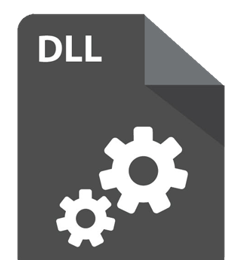 Technologies Used
C#
.NET 6 MVC
Razor Pages
Entity Framework
JavaScript
jQuery
AJAX Calls
Bootstrap and CSS
Buttons and Styling
Oracle DB
VA Implementation specific
Medical Records
SQL
Buttons
Tabs
Permissions and Roles
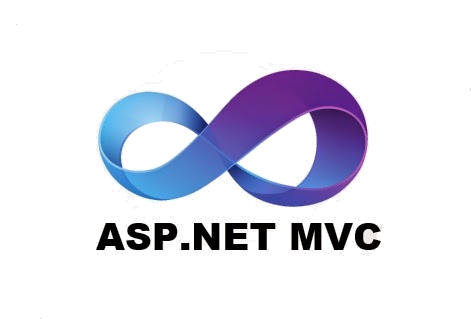 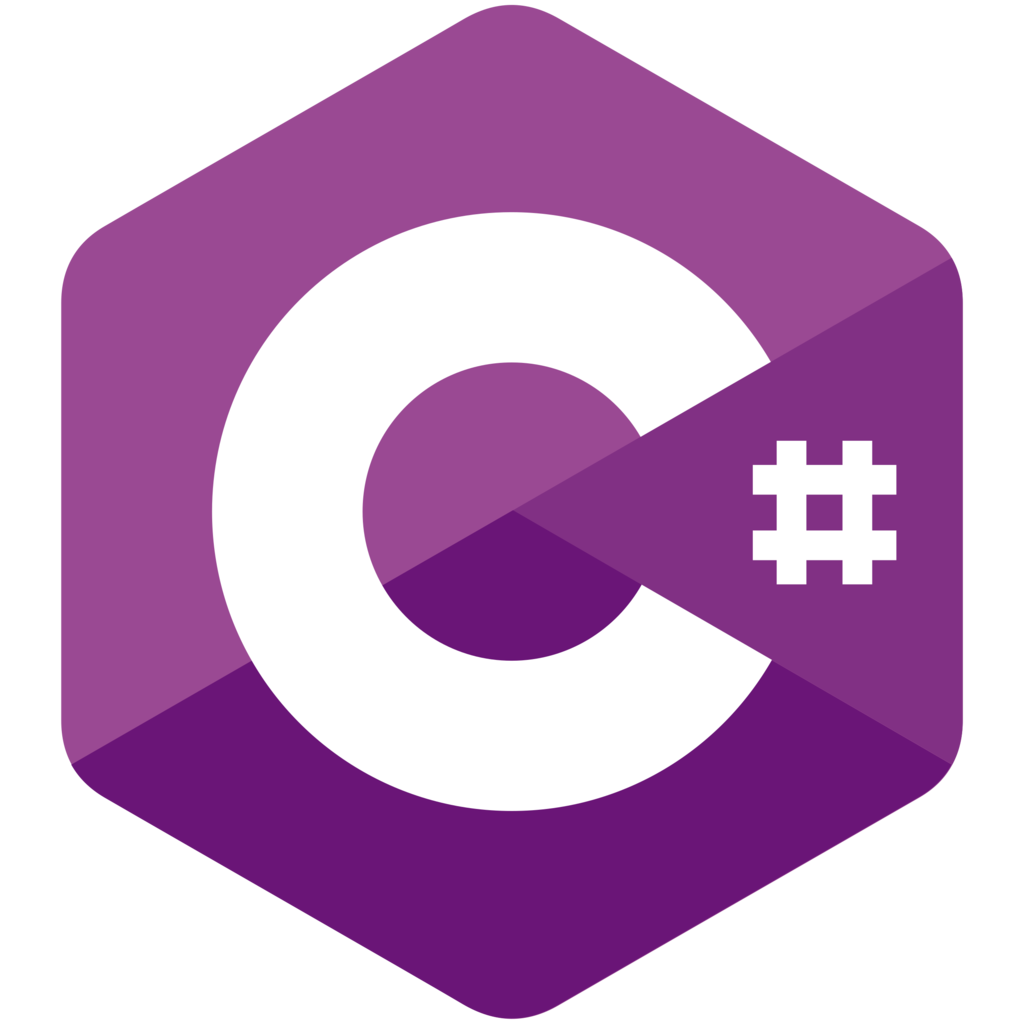 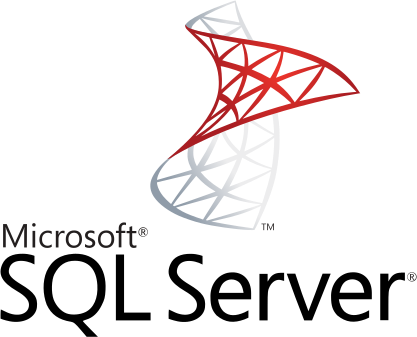 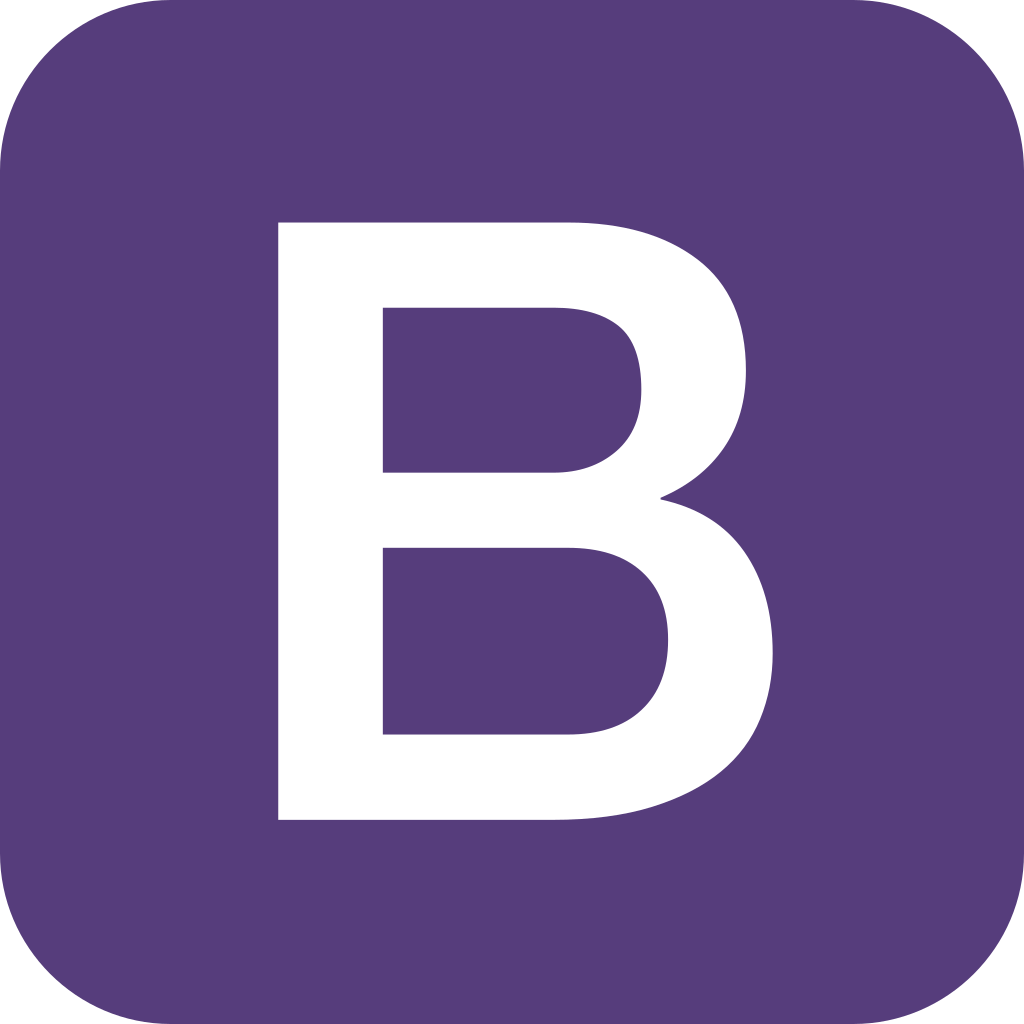 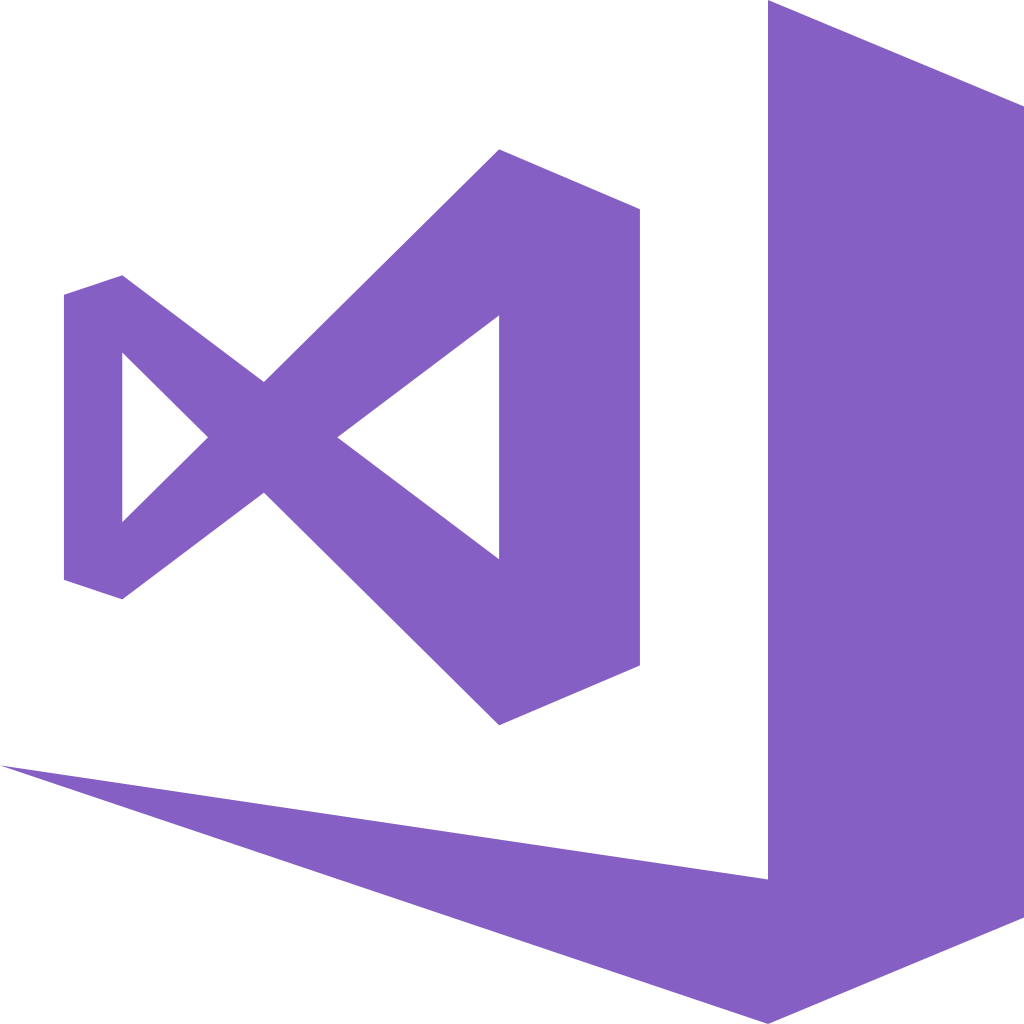 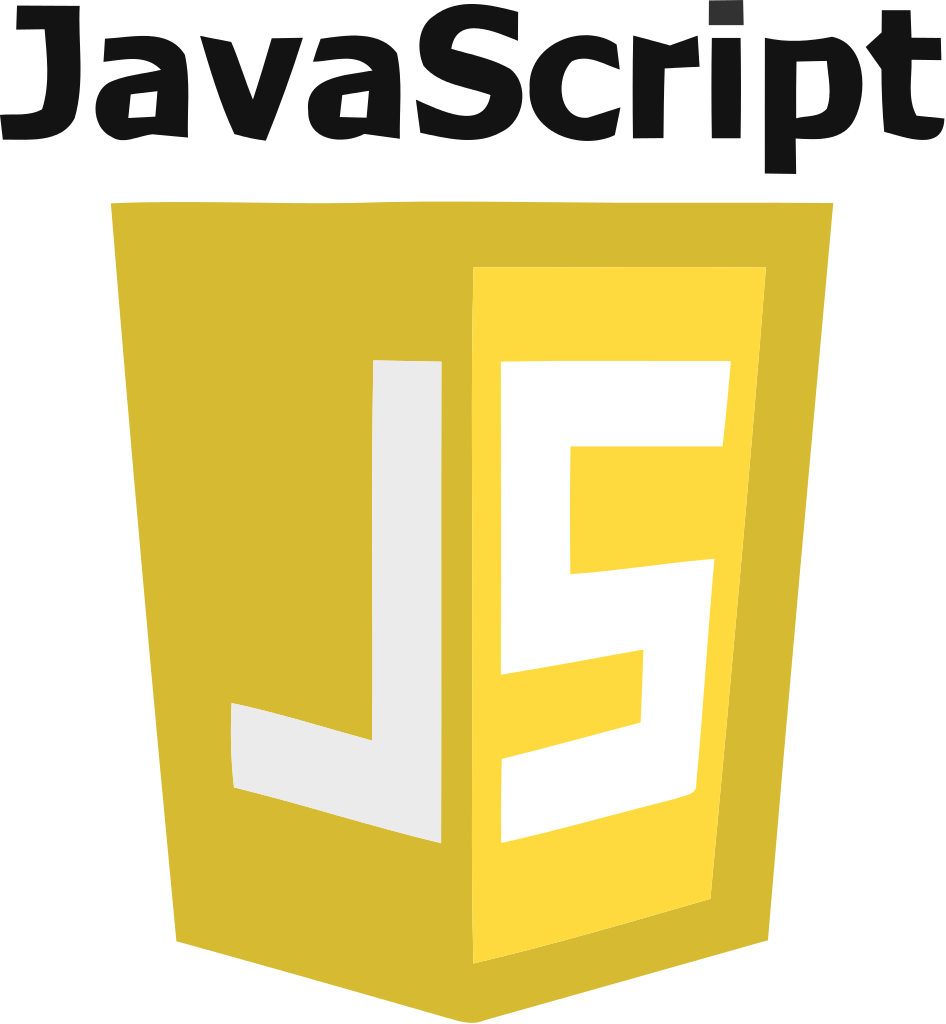 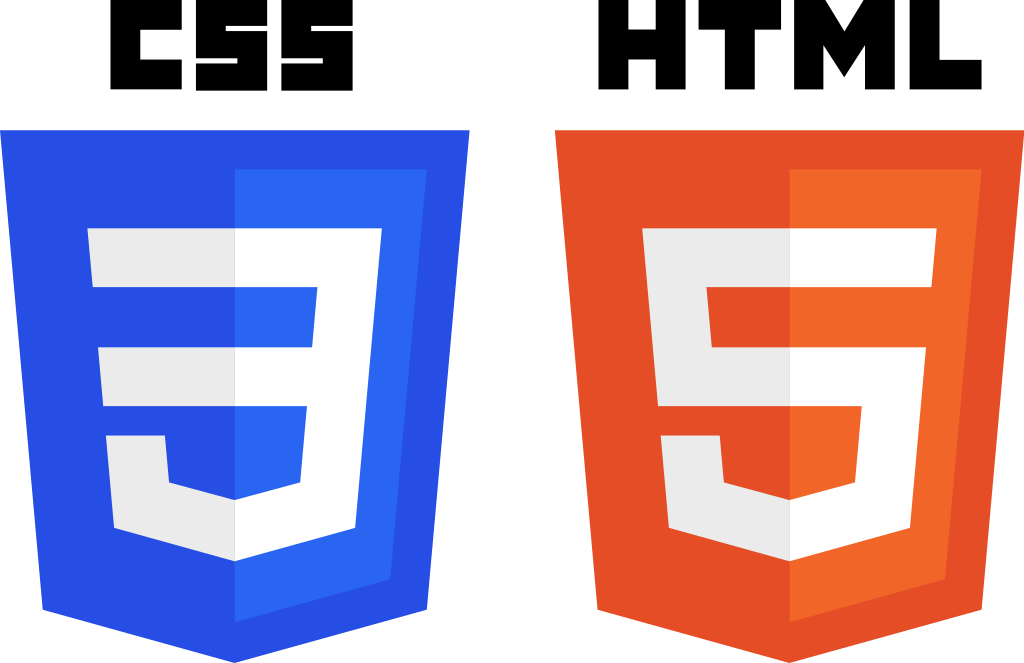 Frontend
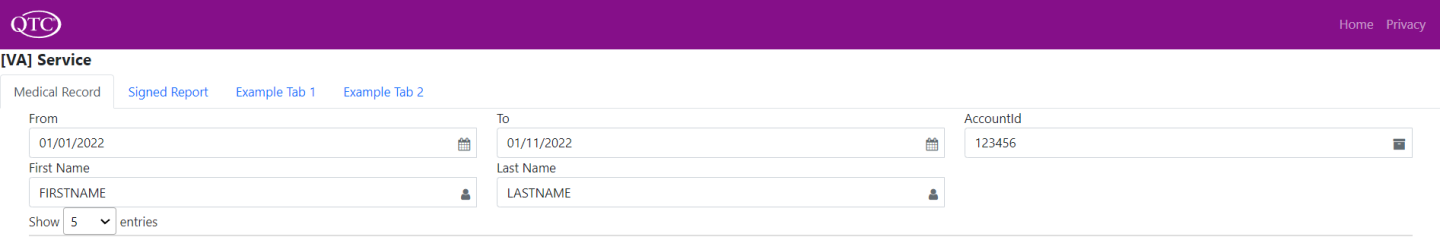 Users can search by filtering using
(First Name, Last Name, Date From, Date To, Account ID)

These Fields are REQUIRED
Date picker is frontend only allowing dates with max range of 10 days from Date From

Frontend Pagination
Project Overview - Frontend
Each file has a set of actions that may be performed

Actions are dictated by User Permissions (Roles)
View – View indexed pages

Confirm – Disables Index modification

Delete – Soft Delete
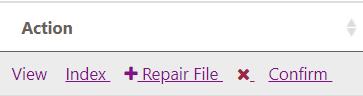 Project Requirements Index
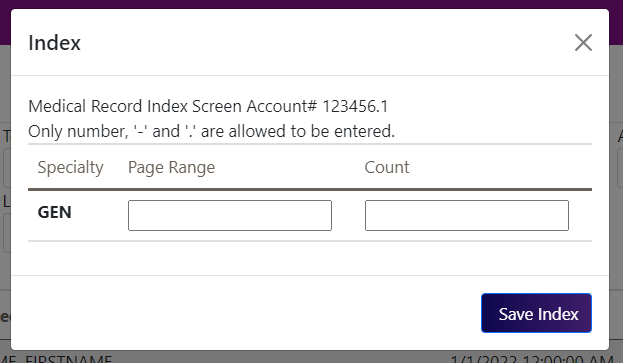 Index using page range or specific pages

Examples
[1-10] - 10 pages
[1,5,6] - 3 pages
[1-5, 7, 9-10]  - 8 pages


Once user is satisfied with indexed ranges, they can confirm and will no longer be able to modify indexed values
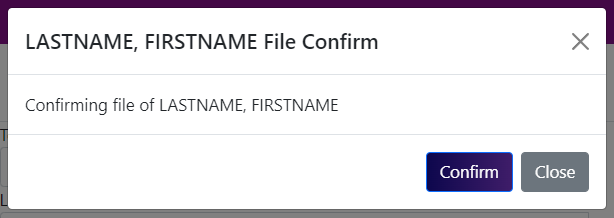 Project Requirements Delete
Considered a soft Delete
Will rename the file to a convention in which it will not show when searching from the database.
(the record will disappear from frontend but will still be stored in the database)
The user uses a Modal in order to confirm.  
This action IS reversible
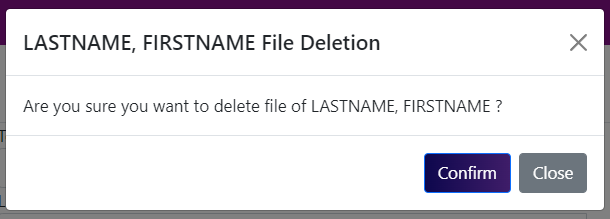 Project Requirements Backend
One Main Controller
One Main Method ("IActionResult")
Used for search, index, confirm, and all other actions

View Is in Main EFM controller, as IActionResult
Returns a FileStream using a file path retrieved from database
Logic is implemented in Line of business (DLL)

This allows business to implement their own logic while using the QTC structure
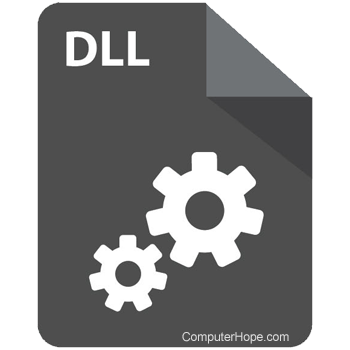 Challenges
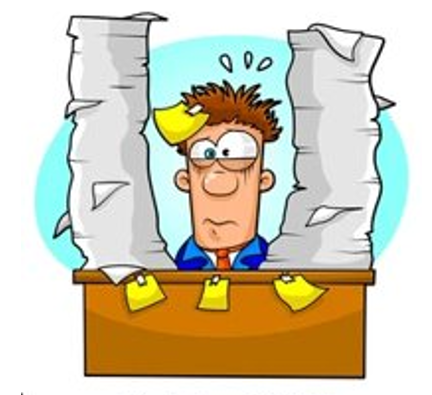 New Technologies
Project scale
New frameworks/languages
Lots of open-ended research

Communication Barriers
Large group
Many points of contact

Group Organization
Coordination struggles
Equal participation
Technical issues
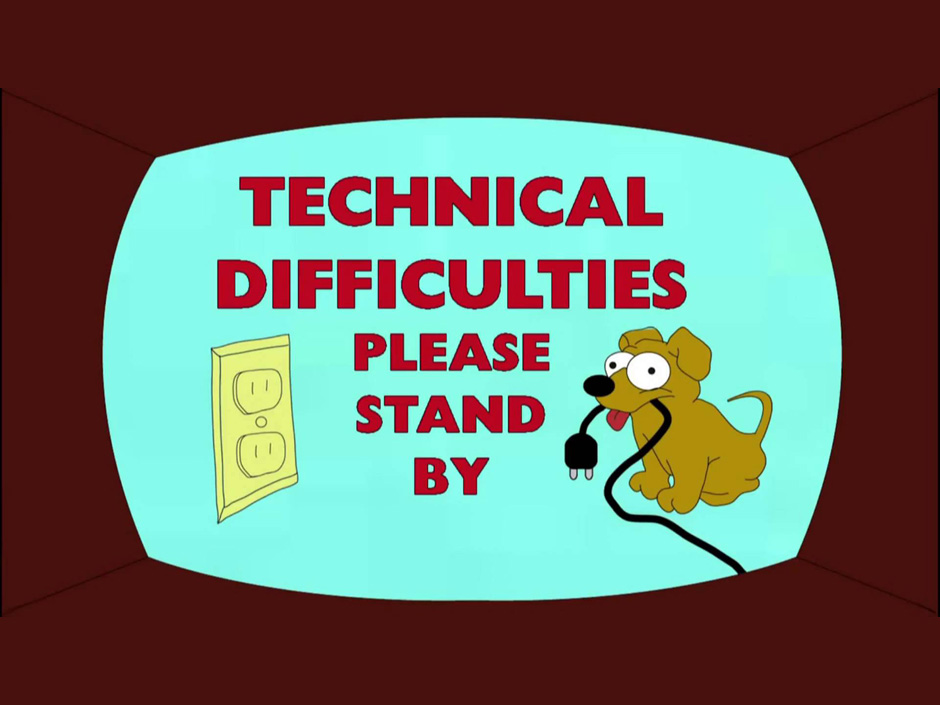 Challenges
New Technologies
Finding the right resources
Putting the time in
Willing to work unusual hours

Communication Barriers
Good leadership
Wide range of experiences


Group Organization
General enthusiasm to learn
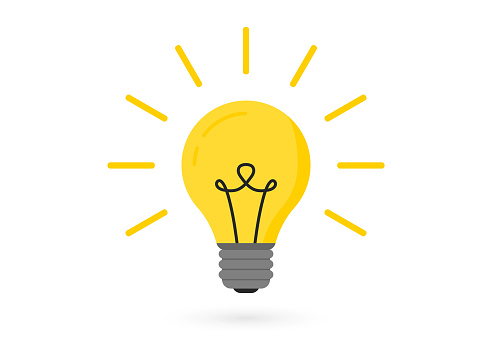 [Speaker Notes: Social Challenges
This project involves familiarizing ourselves with advanced web programming concepts
Elementary level of web programming
Programming in HTML and CSS 
Top it off with Model-View-Controller for a clear view
Learning new paradigms
Often shifting focus
New technologies
Learning from online documentation that was hard to follow (Microsoft documentation)
Technical Challenges
Learning new technologies
Figuring out where to get answers to questions
Debugging and Logic
Being realistic with solutions
Software requirement priorities

NOTE
Builder slide: first part shows issues, second part shows solutionss

WRIT:]
Retrospective
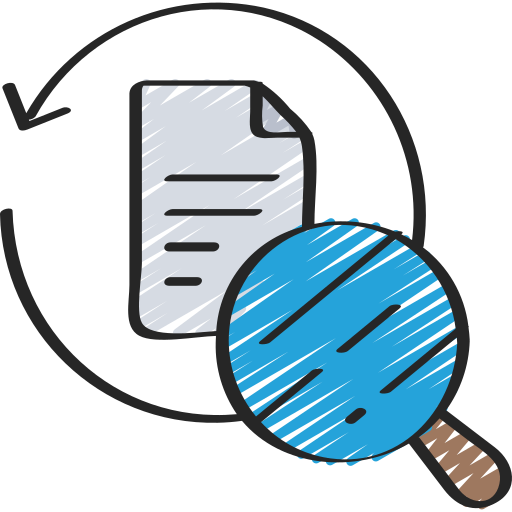 What went well
Implementation of core features
LOBs have been decoupled
Graphical user interface
We learned various advanced techniques
Team collaboration & communication 

What didn't go well
The solution of our implementation aren't exactly what is needed
Worked only on Medical Records
A lot of time was spent understanding the project

What can be improved
Improve functionality of the core features
Created some features that differed from QTC's specification.
Achievements
Application can interact with external systems and additional services.
User interface was redesigned with modern front-end frameworks.
Interfaces were created to implement application features.
Application was redesigned for extensibility with modern back-end frameworks. 

Application has the capability to be dynamically configured.

Configurations were implemented based on plugins (assemblies) executed at run time.
Demo
Feature Implementation - Search
Feature Implementation - View
Feature Implementation - Index
Feature Implementation - Confirm
Feature Implementation - Delete
Thanks to QTC and CSULA!